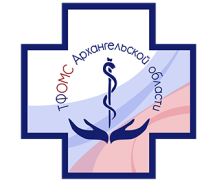 «Отчет об исполнении бюджета территориального фонда обязательного медицинского страхования Архангельской области за 2017 год»
Архангельск, 2018 г.
Исполнение доходной части бюджета территориального фонда ОМС за 2017 год
Структура доходов бюджета территориального фонда в 2017 году, млн. рублей
Динамика доходов бюджета территориального фонда за 2016 и 2017 годы
Расходы бюджета территориального фонда за 2017 год
Расходы бюджета территориального фонда на оплату медицинской помощи в 2017 году
Использование средств  НСЗ ТФОМС АО
На реализацию мероприятий предусмотрено средств в НСЗ ТФОМС АО 173,2 млн. рублей
Использовано средств НСЗ ТФОМС АО 117,0 млн. рублей (67,5%)
Реализация мероприятий в медицинских организациях, расположенных в сельской местности – 42,0 млн. руб. (35,9%)
Условия предоставления ЕКВ:
1) возраст медицинских работников до 50 лет;
2) сельские населенные пункты, рабочие поселки, поселки городского типа;
3)  доля софинансирования из бюджета ФОМС 60%, из бюджета субъекта РФ – 40%.
Исполнение параметров бюджета территориального фонда за 2017 год
Благодарю за внимание!